Hawthorn Woods
Robin Grooms
Sustainability Coordinator
1. Bee City USA
Start to finish, finding the win-win.
2. Sustainability Plan
The trust of a village.
Overview
3. Reflections
What is next and why?
01
Bee City USA
About Bee City USA
“The Bee City USA program endorses a set of commitments, defined in a resolution, for creating sustainable habitats for native pollinators, which are vital to feeding the planet.” - beecityusa.org
[Speaker Notes: Add in why pollinators are valuable, and why it is valuable to HW specifically.]
What does a “No” mean in local government?
Resident Misinformation
Additional Ordinances
Bees are mean things that fly near our garbage cans and terrify kids.
We do not at this time want to introduce recreational urban beekeeping.
Cost
3rd party environmental certifications are expensive and time consuming.
We were already doing the work without the credit
The Assets
Pollinator Habitat Expansion
Integrated Pest Management
Sustainability Committee
A new committee for the Village Board of Trustees was being created and was in need of new responsibilities and projects.
Multiple ongoing projects included the expansion of available habitat for pollinator species, though the focus was on butterflies.
Established and practiced IPM in place.
My Objectives
Committee Members
The Resolution
The Press Release
Who could I name for the committee?
How do I present this as a win for the board?
How do I notify the community about this moment?
The Fee
The Logo
Where will this $100 come from?
How will I display this achievement physically?
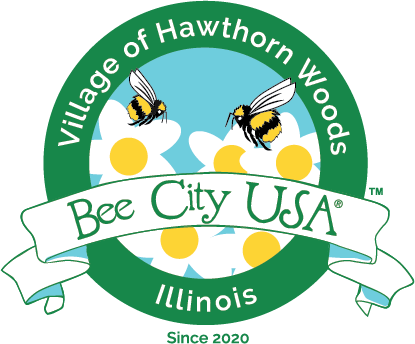 Unanimously Passed
02
The Sustainability Plan
My Resources
Greenest Region Compact
Audubon International
01
The origin document for our program already signed on by Hawthorn Woods
03
A 3rd party certification process that includes the passing of a sustainability plan
Review Process
Me
02
04
My experience and knowledge of what I think is possible in this community
Survey results and sustainability committee members
NS 25 OG - Avoid single-use plastics served at the Aquatic Center and for village-hosted events. Utilize compostable cutlery made from food products. (Parks and Recreation, Sustainability Committee)
ASE 10 ST - Collaborate with programs to support our residents in Aging in Place (Administration, Sustainability Committee)
HS 11 ST - Create on-site activities for locations such as a wildlife inventory at Brierwoods to help people identify with recreation experiences (Administration, Parks and Recreation)
Current Timeline
Implement changes for final draft
Sustainability Committee Review
Presentation to the board for adoption
Fanfare and Implementation
August
Late September
October
Early September
03
Reflections
2020
2021
I am staying with the GRC at Hawthorn Woods for another year!
Masters of Sustainability Program
What is the GRC to me?
Chicagoland is home and I have always been happy with the idea of making my backyard better off than I found it.
This learning opportunity feels like the best way to spend my gap time between undergrad and grad school.
What is the GRC to me?
With a year and some victories under my belt, this is my time to lean into my strengths and be more bold.
I will miss this incredibly kind, interesting, and supportive group of professionals.
Thanks
Do you have any questions?
W: rgrooms@vhw.org
P: rgrooms311@gmail.com 
+1 (847) 323-1080
vhw.org